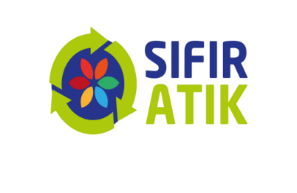 Atık Yönetiminde Yeni Politikaların Türkiye’de Etki Alanları



Sadiye BİLGİÇ KARABULUT
Daire Başkanı
11. TÜRKTAY PANELİ, 9/9/2021
11. TÜRKTAY PANELİ, 9/9/2021
Atık Yönetiminde Yeni Politikaların Türkiye’de Etki Alanları
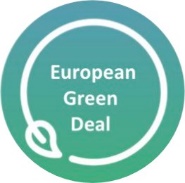 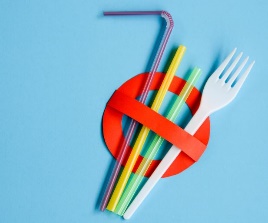 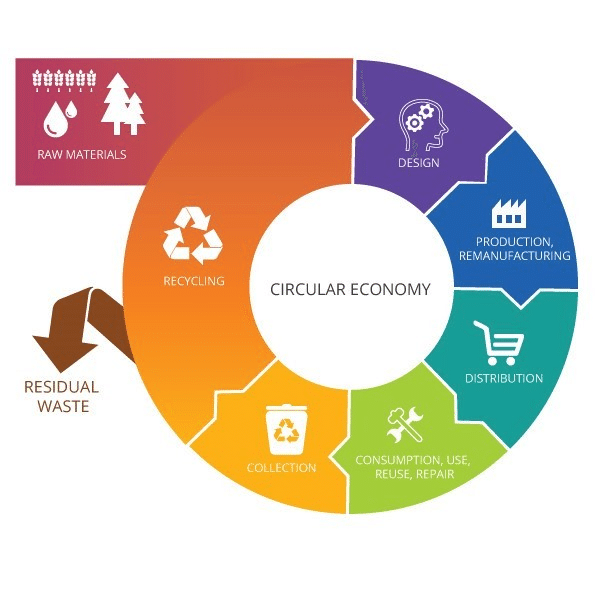 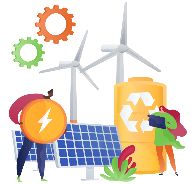 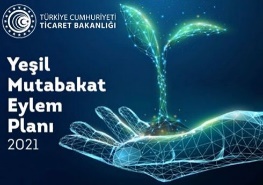 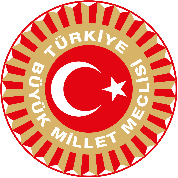 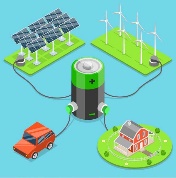 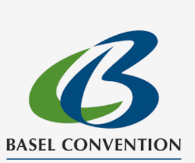 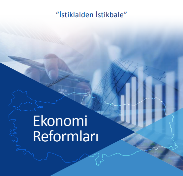 YEP
OVP
11/3/2020
11/12/2019
29/9/2021
31/1/2021
12/3/2021
1/1/2021
24/12/2020
16/7/2021
10/12/2020
2/7/2019
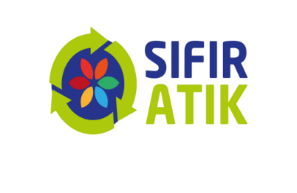 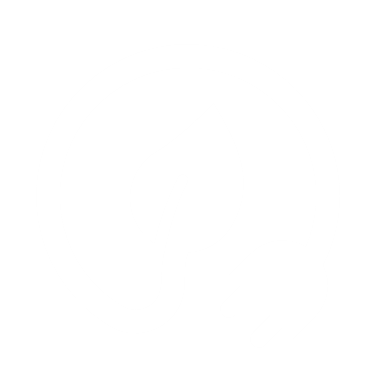 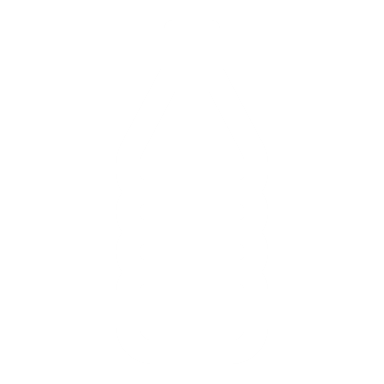 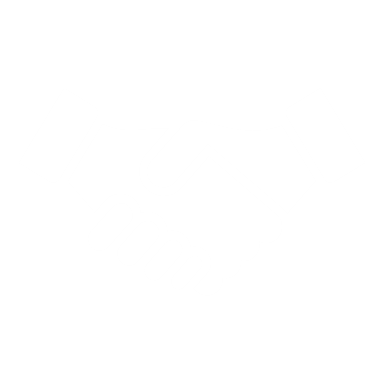 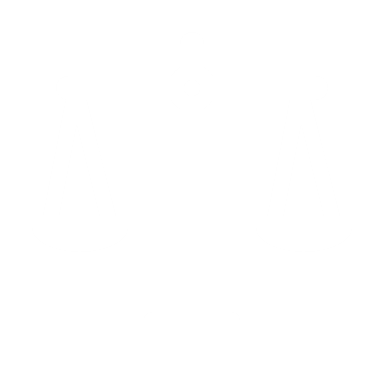 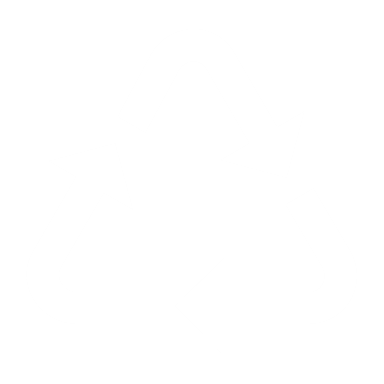 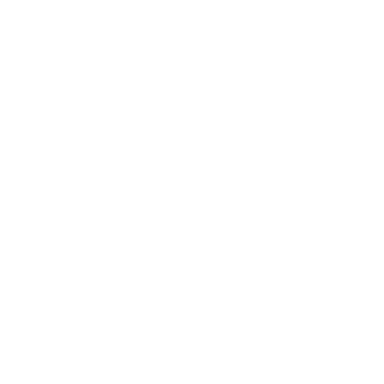 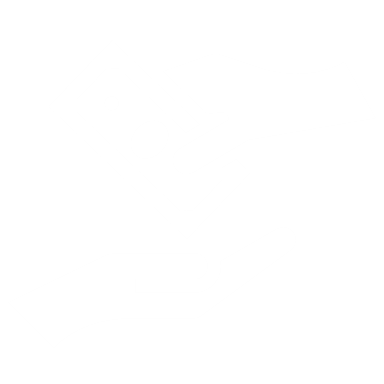 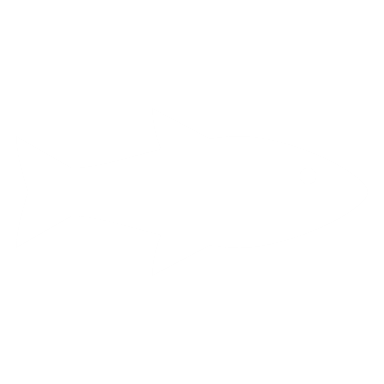 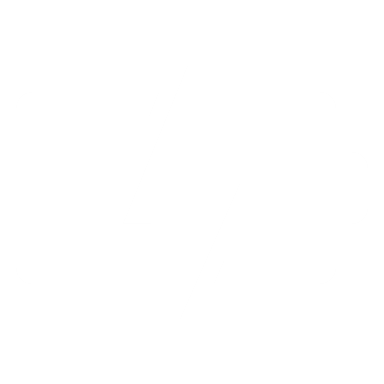 3/7/2021
Çevre Kanunu Değişikliği 
İlkeler 
Teminat 
Atık yönetim sorumlusu
Sıfır Atık
Motor yağı
Zorunlu Kullanım
(Sertifikasyon, doğrulama)
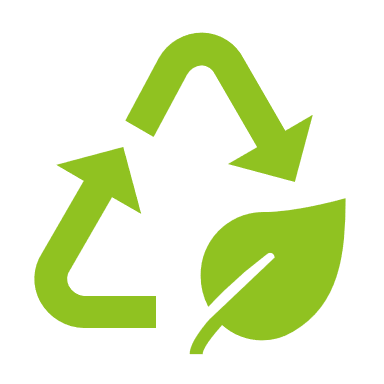 EEE
Piller
Araçlar
Ambalajlar
Plastikler 
Tekstil
İ&Y Atıkları 
Gıda
Su kullanımı
Türkiye Çevre Ajansı

Depozito İade Sistemi
Geri Kazanım ve Üretici Sorumluluğu 
Sıfır Atık
Çevre Koruma
AB Plastik Stratejisi
Tek Kullanımlık Plastikler Direktifi
Mikroplastikler
GÜS prensibi
Yeşil tedarik
Ulusal DE Eylem Planı
    (2022/IV)
Öncelikli sektörler
Alternatif hammadde
ATY
Dijitalleşme
DE Göstergeleri
Yeşil tahvil
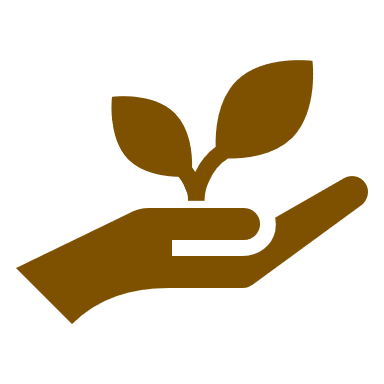 11. TÜRKTAY PANELİ, 9/9/2021